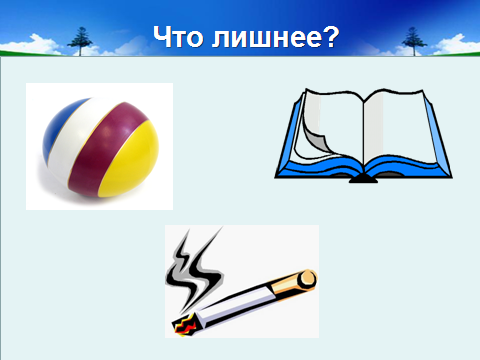 Раунд 2
Вопрос 5: 
      Определите процентное содержание  самых                                    ядовитых  веществ –                                                                                         синильной кислоты,     табачного дегтя,                                                            углекислого газа,       полония,                                                                                                     – в одной сигарете, если  никотина 2%,                         а синильная кислота  составляет 1/2 часть никотина;   табачного дегтя в 7,5 раз больше,                                                                            чем никотина; углекислый газ   составляет 3/5  от количества    табачного дегтя,                                    полоний  составляет 2/3  от  количества                                                           углекислого газа.
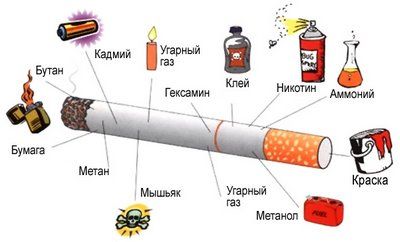 Ответ:  
     1%, 
   15%,
     9%,
     6%.
Раунд 2
Вопрос 6:
                                                     Подсчитано, что для нормальной                                                                
                                                     жизни в промышленном городе на  
                                                     каждого жителя необходимо  
                                                     иметь 25 квадратных метров  
                                                     зеленых насаждений. Какова  
                                                     должна быть площадь насаждений  
                                                     в г. Астрахани, если в нем  
                                                     проживает  970000 человек? 
                                                    

                                                             Ответ:    24 250 000 кв.м.
Раунд 2
Вопрос 7: 
      
     Всем известно, что запасы пресной                          воды  ограничены. Если из крана                                бежит  струя  толщиной с карандаш,                                                   то за 1 минуту   в канализационные                       коммуникации уходит 3 литра воды.                             Сколько литров воды   бесполезно                           вытекает из 3 кранов, оставленных                         учениками на перемене?                                                (перемена 15 мин)

                      Ответ:   135 литров.
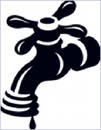 Раунд 2
Вопрос 8: 
    
    За время своего развития                                                    одна  личинка златоглазки                                    уничтожает  до 1130 тлей.
    Сколько понадобится                                                     личинок  златоглазки,                                                      чтобы  уничтожить                                                            15 820 тлей?

          Ответ: 14 личинок.
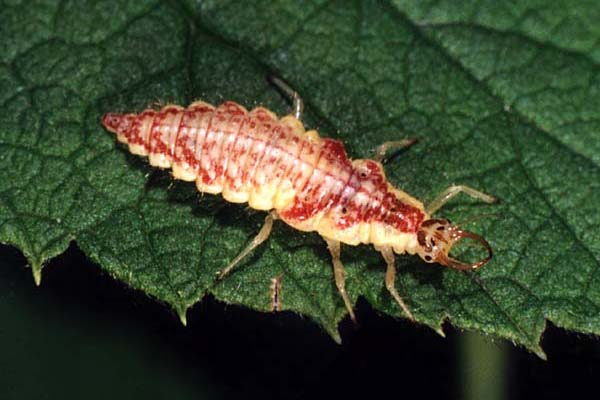 Игра «Перевертыши»
Сколько это млекопитающее не снабжай питательными веществами, оно постоянно смотрит в растительное сообщество. 

Кровососущее насекомое не может сделать    более острым ротовой аппарат. 

При желании продолжения жить необходимо иметь навыки движения вокруг своей оси.
Проверка
Сколько волка не корми, 
                                                         он все в лес смотрит

                                                   Комар носу не подточит

                                                    Хочешь жить – умей                
                                                                вертеться
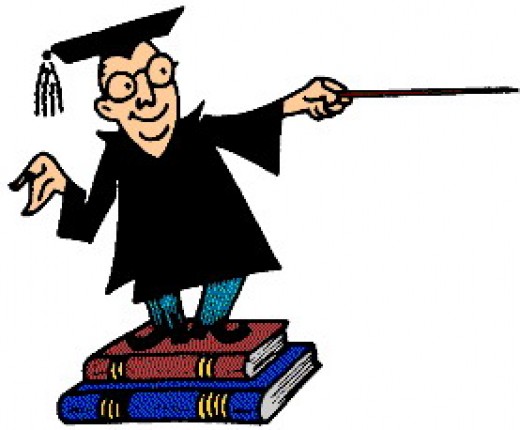 Раунд 3
Вопрос 9: 
      Расшифруйте название страны, в которой                                                     запретили производство пенопластовых                                                          коробок для пищи и должны заменить их                                                           на пакеты, сделанные из бумаги                                                                                    и натурального волокна.  
        И   2,3 х 0,6    А   2,5 + 9,34     К   4,8 – 3,2 
               Т   4,23  х 0,1        Й   57,5 : 2,3
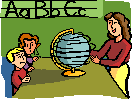 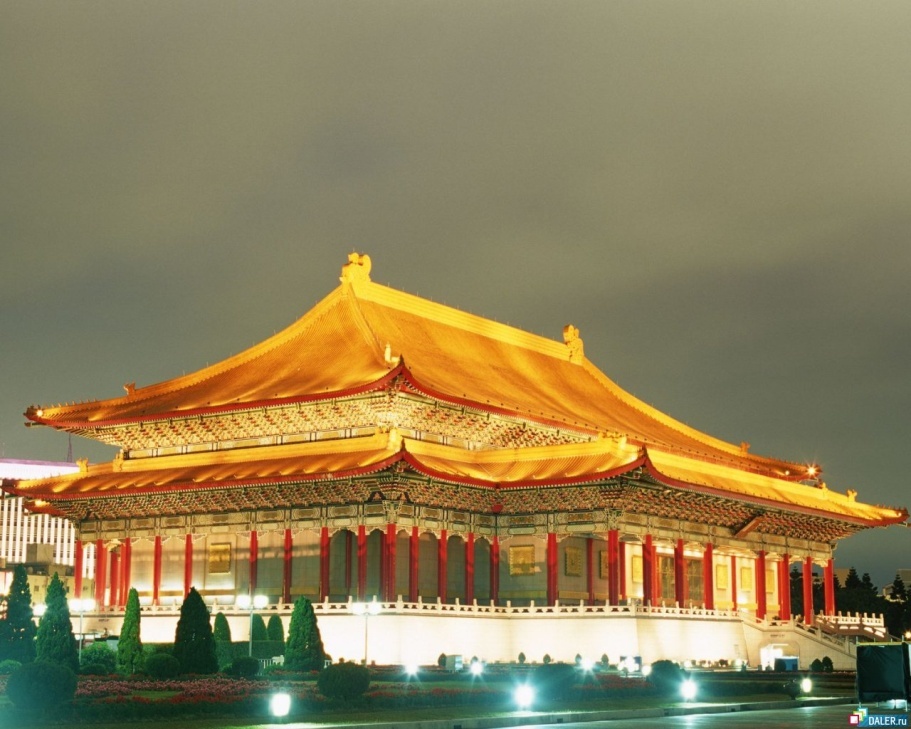 Ответ:  Китай.
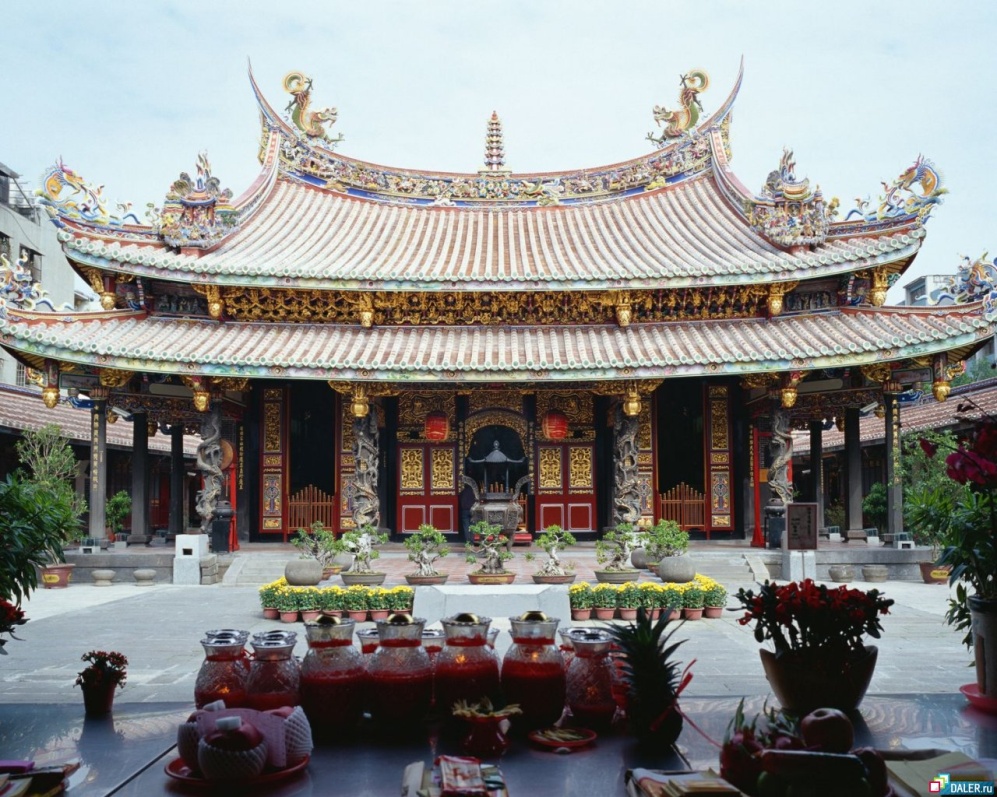 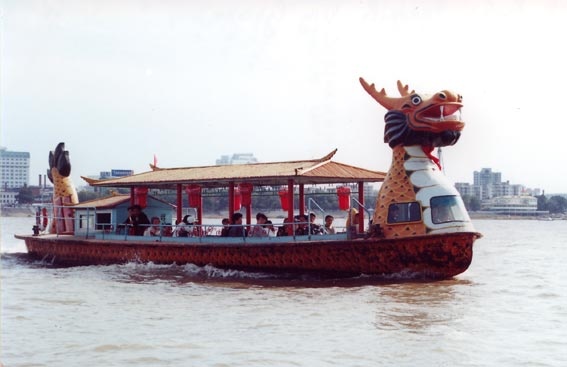 Раунд 3
Вопрос 10: 
    100 г листьев каштана                                            задерживают в течение 
               15 дней                                                                            2286 г пыли и загрязнений.                                                                                 Сколько граммов пыли и                                                  загрязнений  задержат                                                                 300 г листьев каштана                                                                        за то же самое время?

                     
                                                                   Ответ:   6858г.
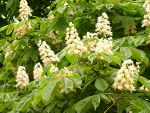 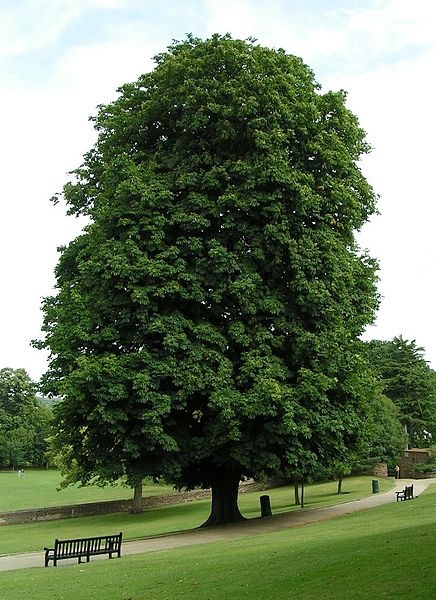 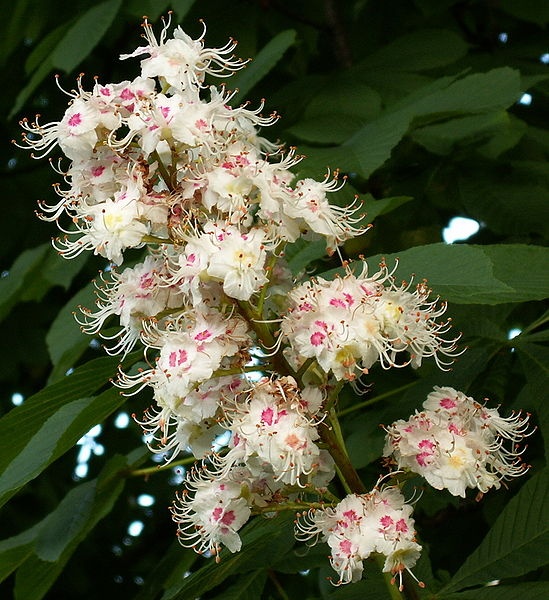 Раунд 3
Вопрос 11: 
                                                             
                                                      На производство 1 т бумаги                        
                                                      требуется 17 деревьев. 
                                                      Каждая тонна макулатуры  
                                                      спасает эти деревья от  вырубки.                                      
                                                      Сколько нужно
                                                      собрать
                                                      макулатуры, чтобы
                                                      сохранить
                                                      510 деревьев?
      Ответ:    30т
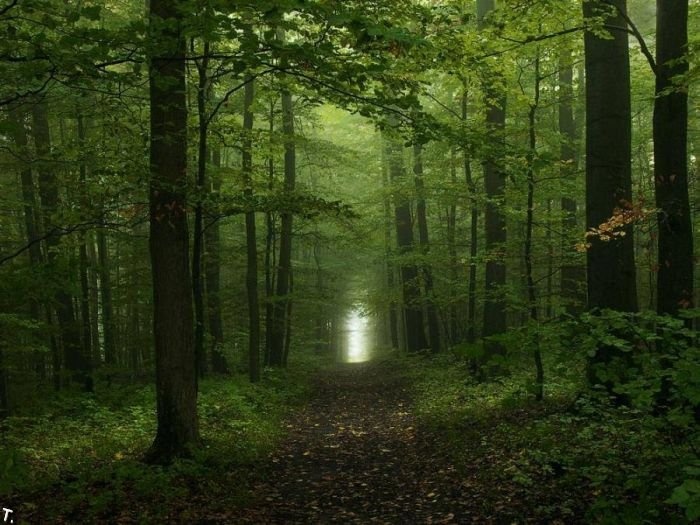 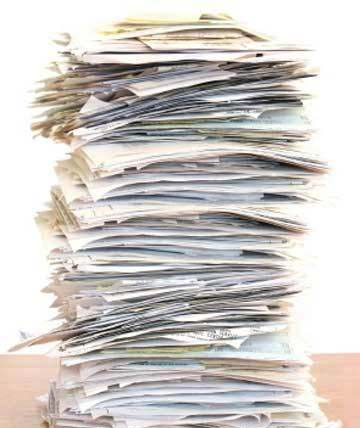 Раунд 3
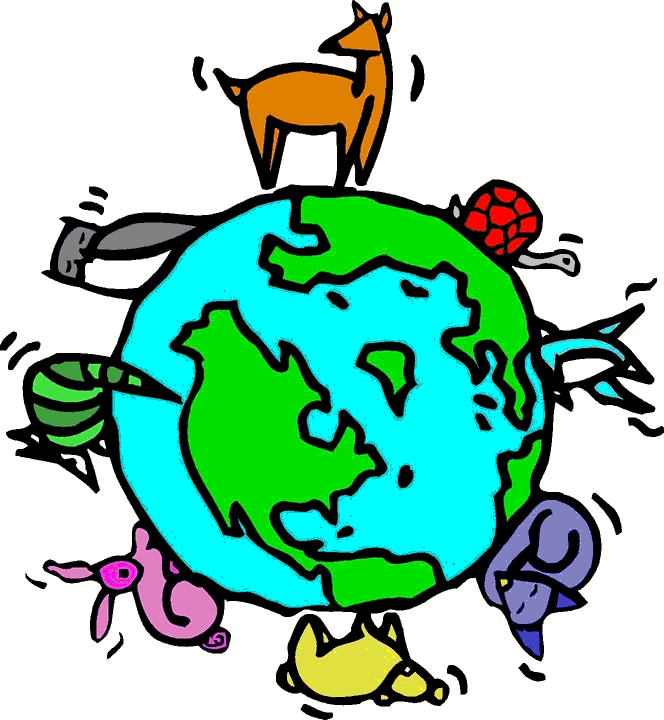 Вопрос 12: 
     22 апреля мы празднуем 
              День Земли.                                                                                           В этот день люди во всем мире                                                        
         задумываются над тем,                                                                                                как сохранить окружающую                                                                                  
                  природу?                                                                                       Через сколько дней мы                                                               будем праздновать                                                                               День Земли?


Ответ: через  37 дней.
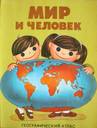 Экологическое буриме
небеса – чудеса,
       вокруг -  друг,
       человек – дровосек.
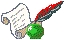 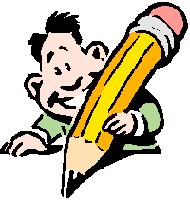 Голубые небеса,
  Проявляют чудеса.
  Солнце светит, дождик льет.
  Потихоньку жизнь идет.
  Зеленеет все вокруг.
  Нам природа – лучший друг.
  Человек с природой дружит,
  Ни о чем давно не тужит.
  Дровосеков нет в лесу.
  Лес хранит свою красу.
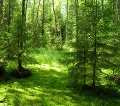 Мы рождены, чтоб жить на свете долго:
           Грустить и петь, смеяться и любить. 
           Но, что бы стали все мечты возможны,
           Должны мы все здоровье сохранить. 
 




           Спроси себя: готов ли ты к работе –
          Активно двигаться и в меру есть и пить?
          Отбросить сигарету? Выбросить окурок?
          И только так здоровье сохранить.
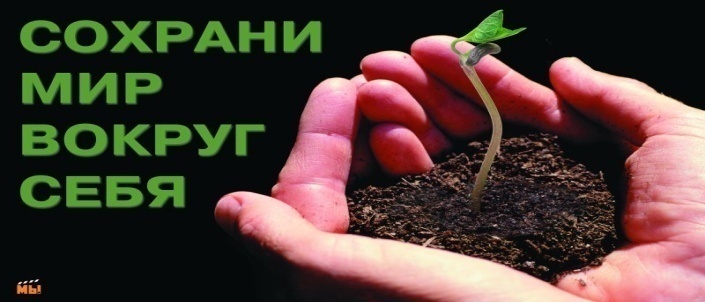 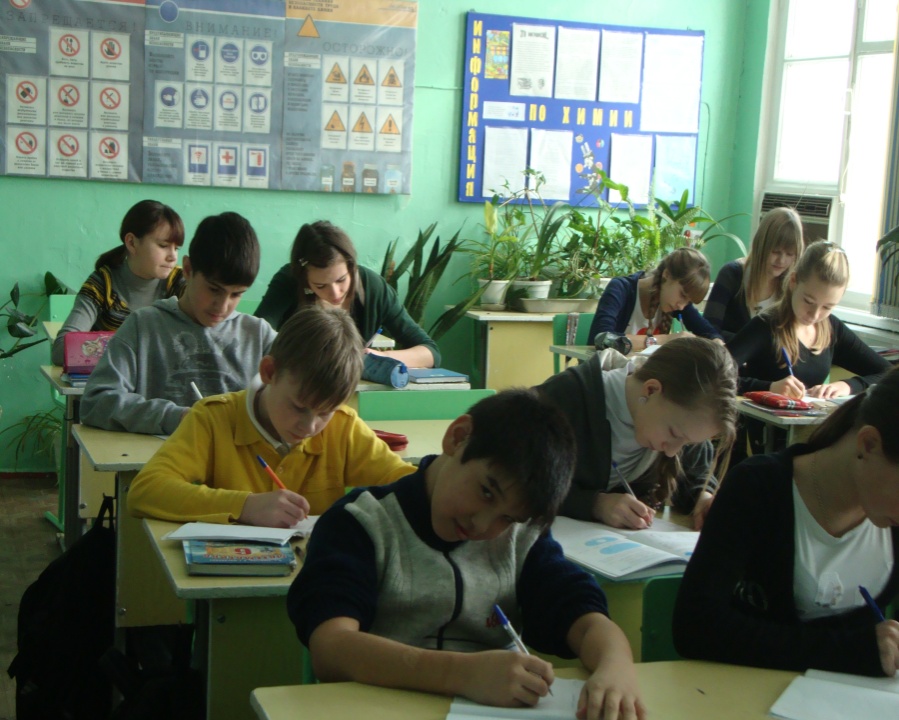 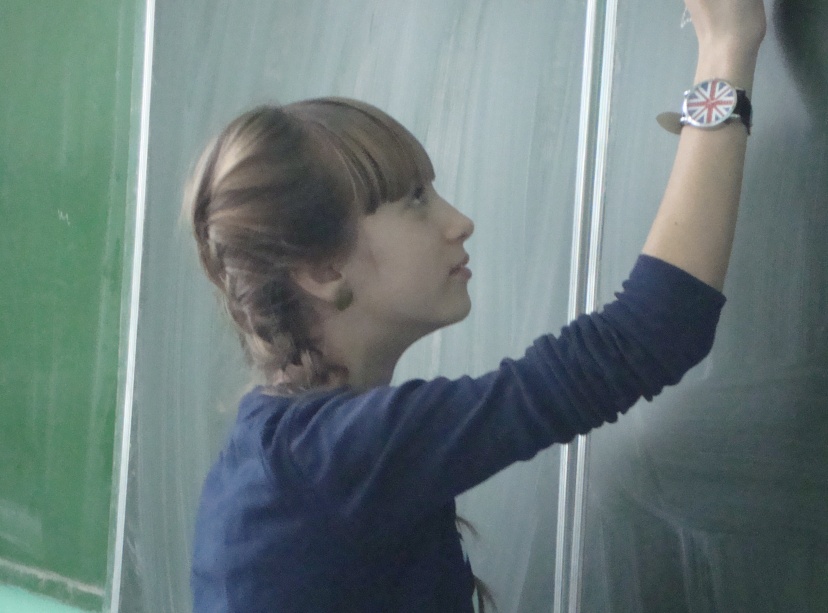 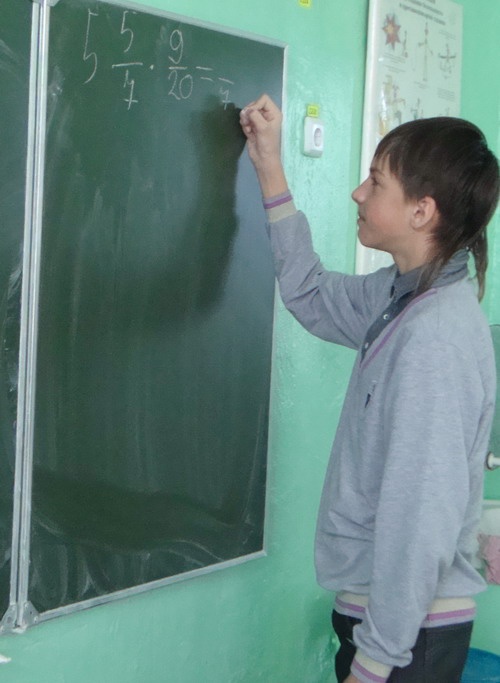 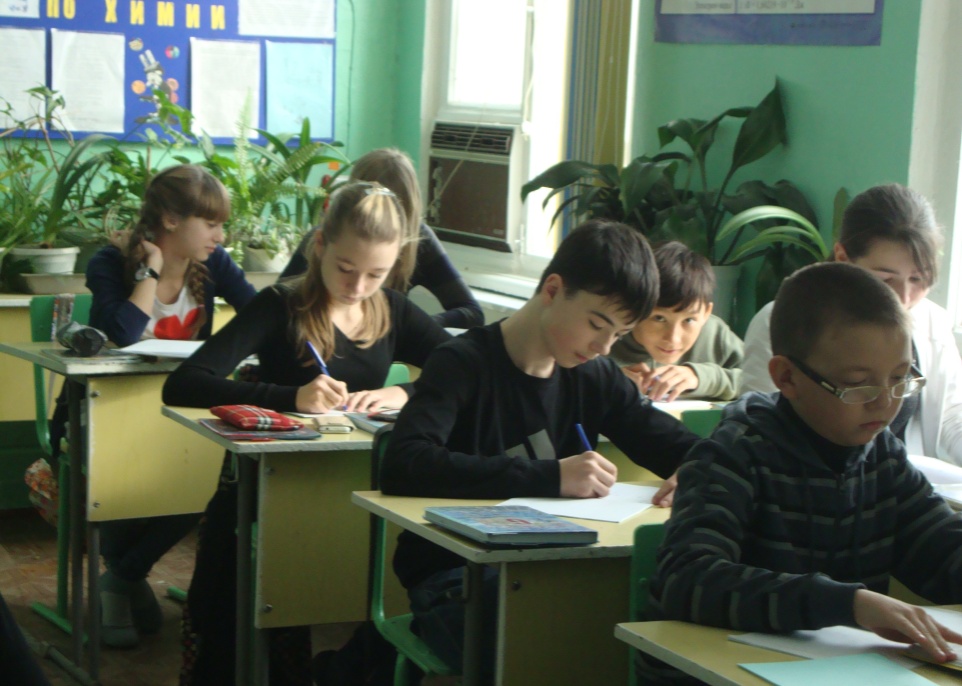 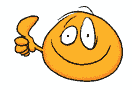 Молодцы!!!
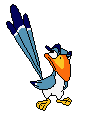 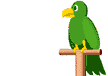 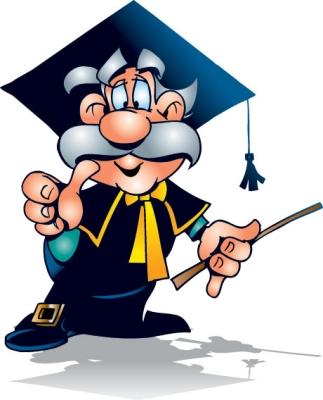 г.Астрахань.
2012г.
Школа №10.   п. Трусово.
Учитель математики: Каратушина С.Н.